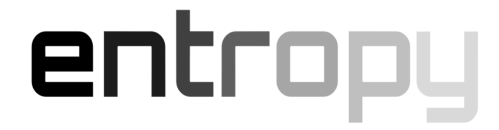 Solar Phuket Energy Saving Calculation
Source: Profilesolar.com Phuket averages 5.8 kWh net energy per day per kW of installed capacity

15.4 kW installed x 5.8 = 89 kWh average energy per day

PEA rate with taxes/ fees = 4.9 baht per unit 08/24

89kWh x 4.9 B/ kWh = 437 B per day average energy value from solar

437 B per day x 365 = 159,542 B per year


System cost: 280,000/ 159,542 saving per year 
	       = 1.7 year payback = 20 months
	       = 57% annual ROI

This analysis credits zero value for…
Increased shading under array= passive AC consumption reduction
Increase in property value
Future PEA tariff increases (+11% 09/24)
Marketing value of Eco/ Carbon Neutral property
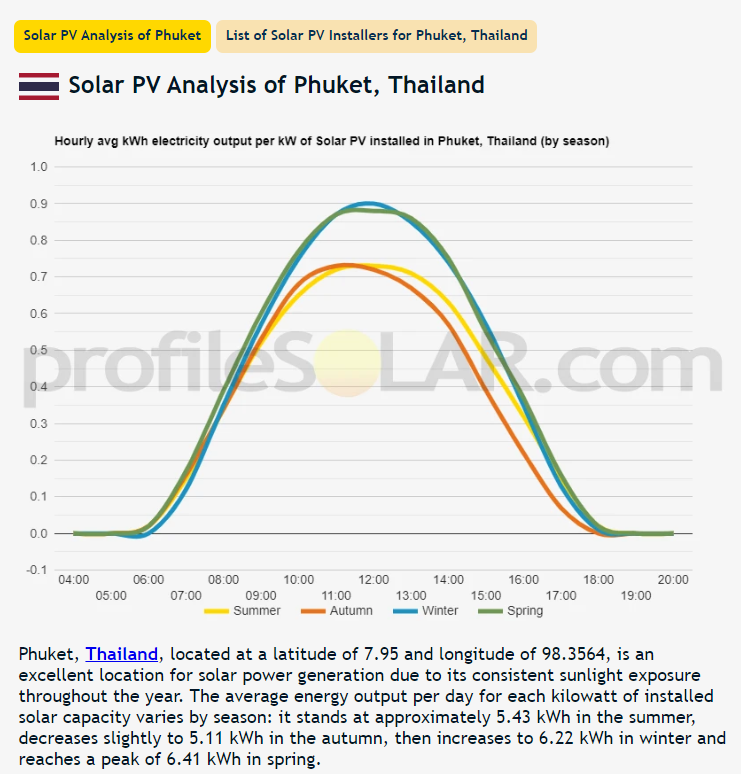 https://profilesolar.com/locations/Thailand/Phuket/
Lifetime savings (30 years)
Assumptions
1% array degradation per year (warranty)
Annual cleaning cost + new inverter year 10
PEA will keep rates unchanged (unlikely)
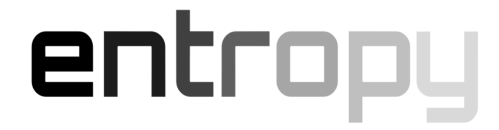